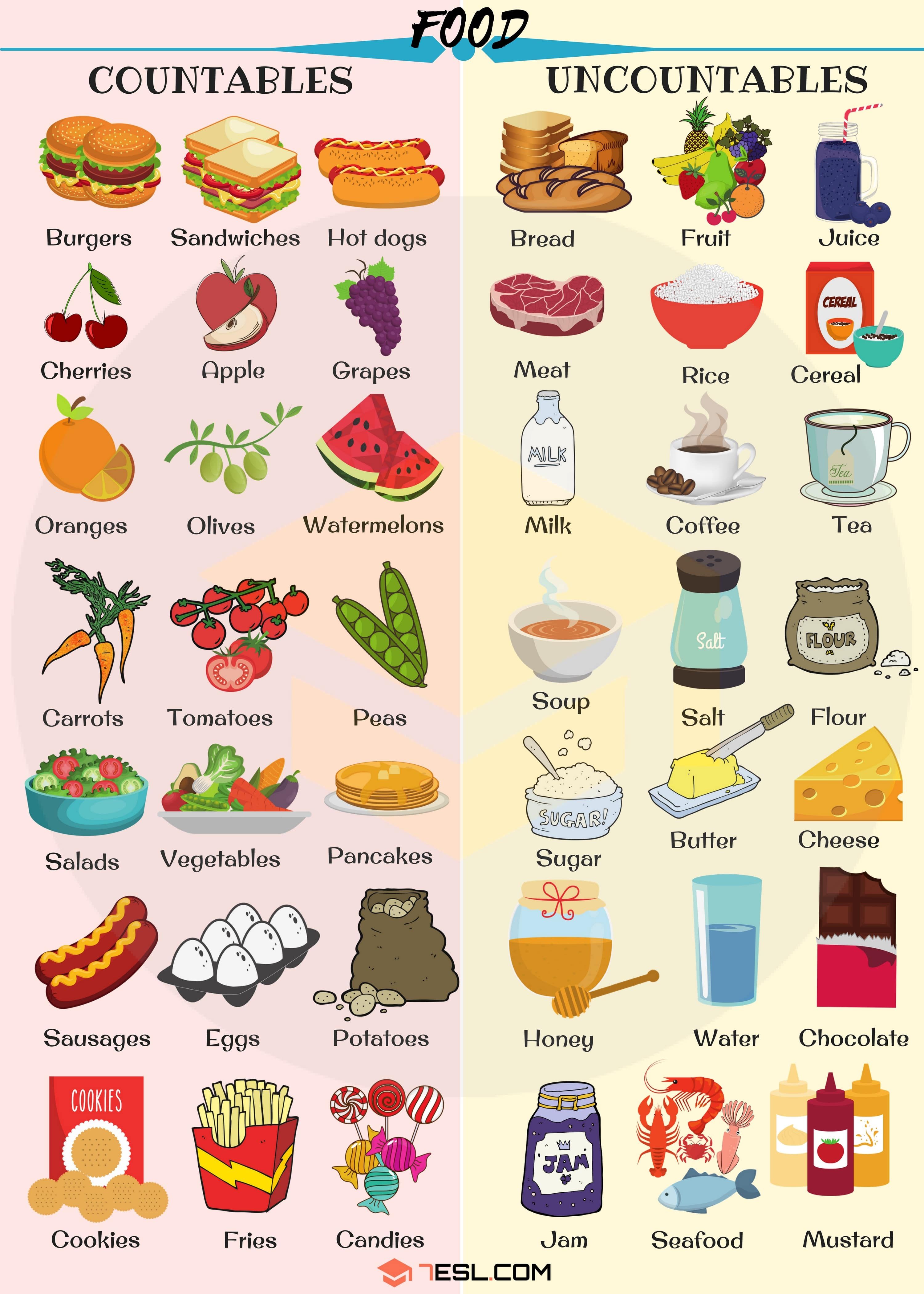 Drag the pictures in the correct category
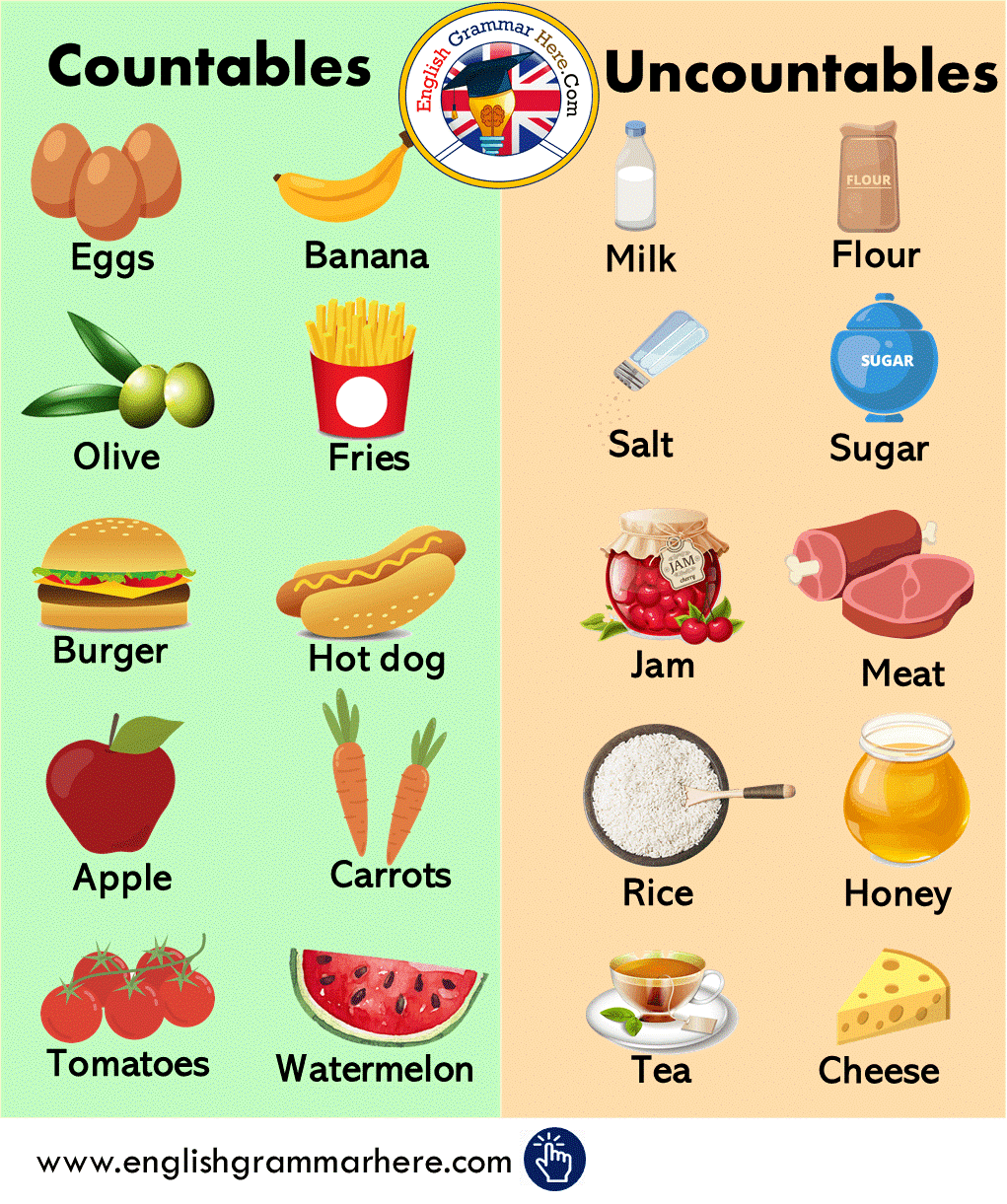 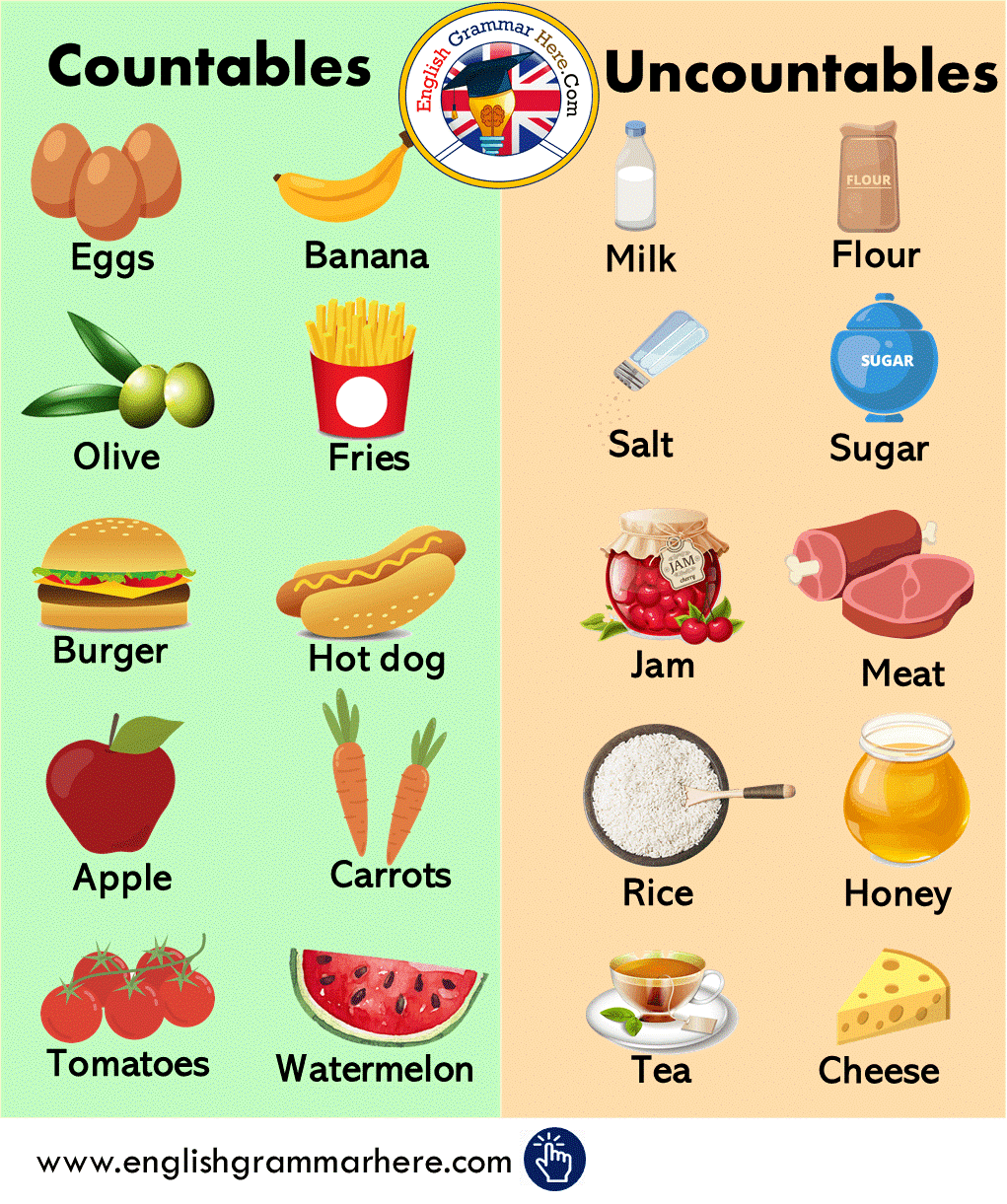 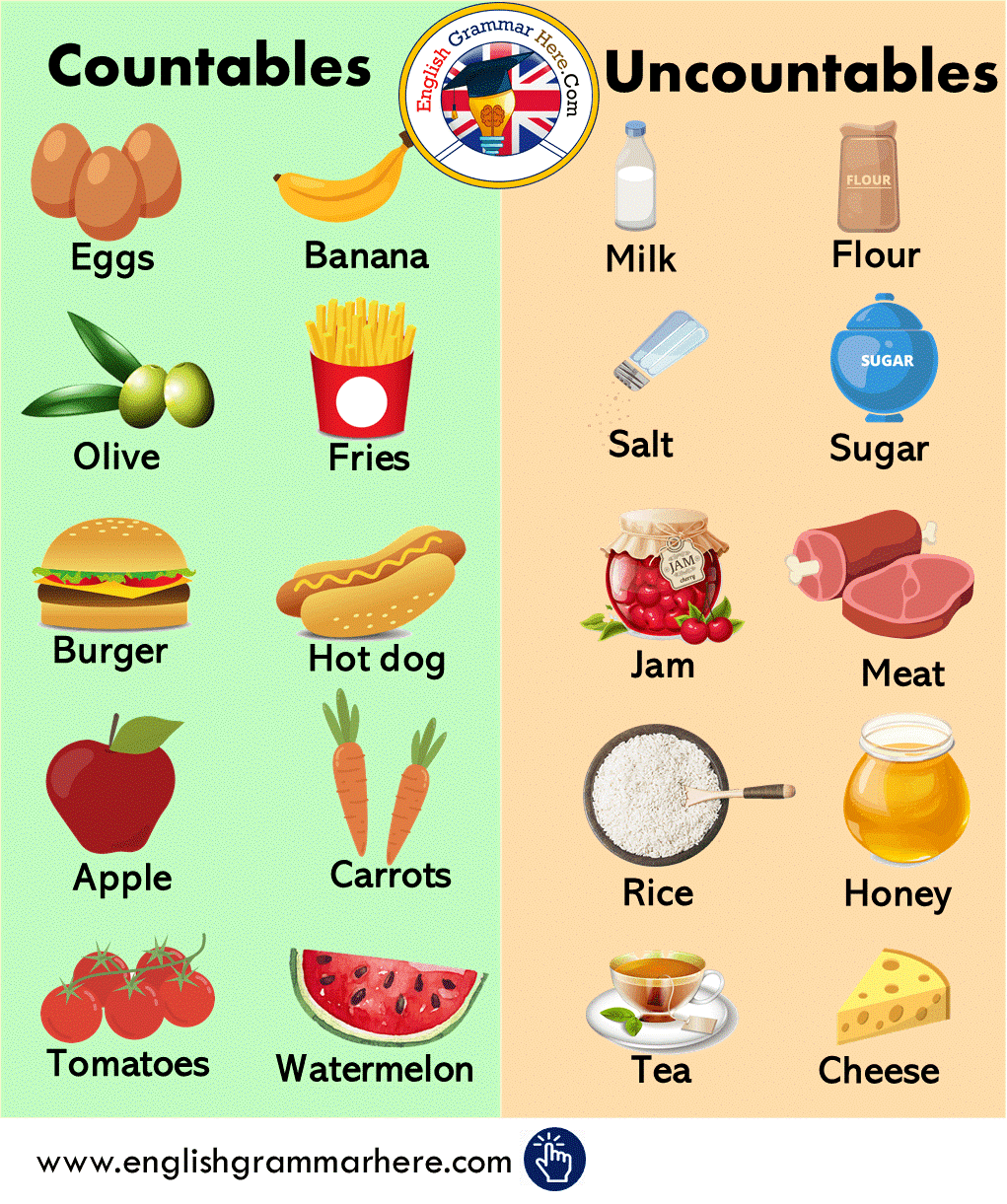 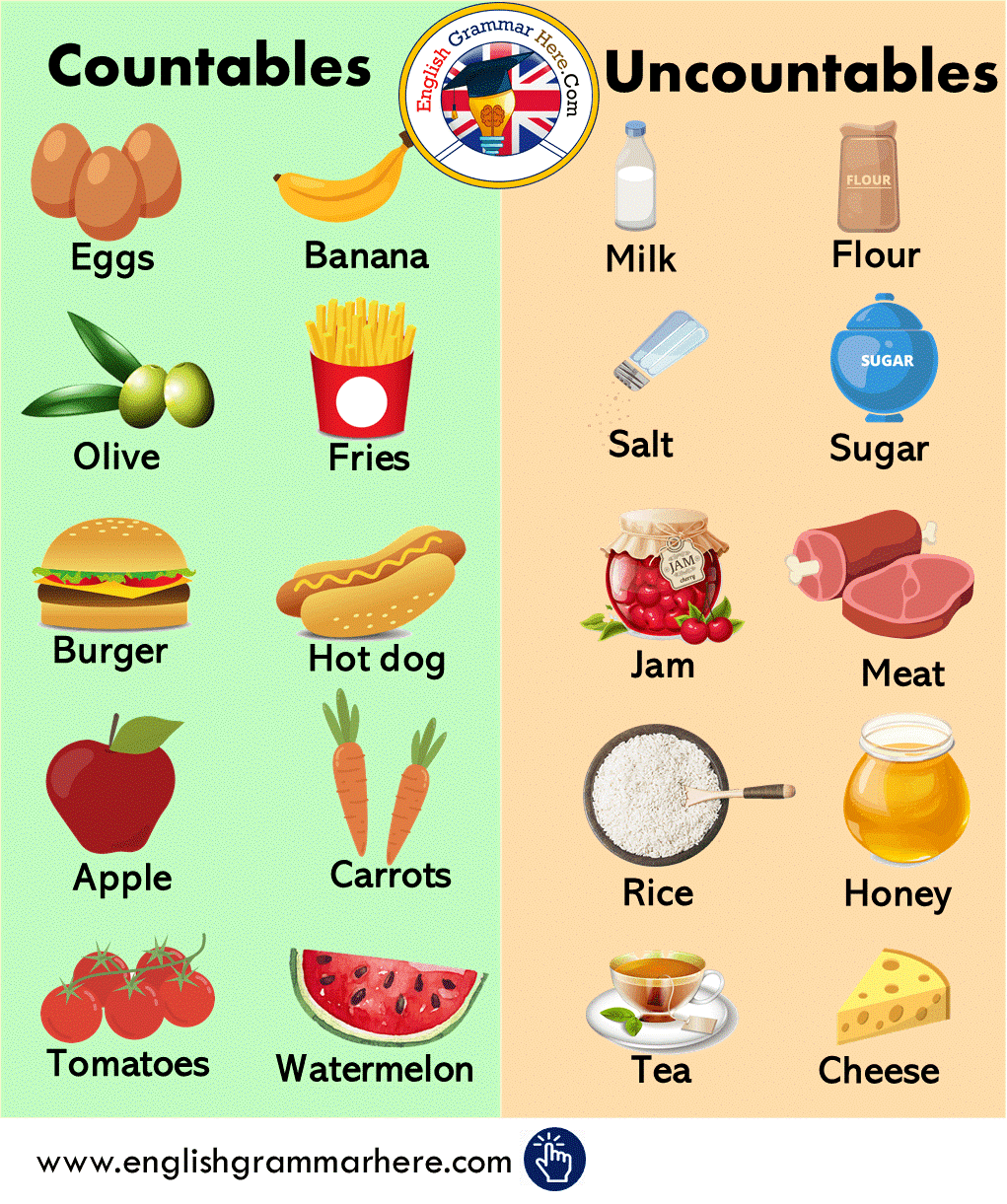 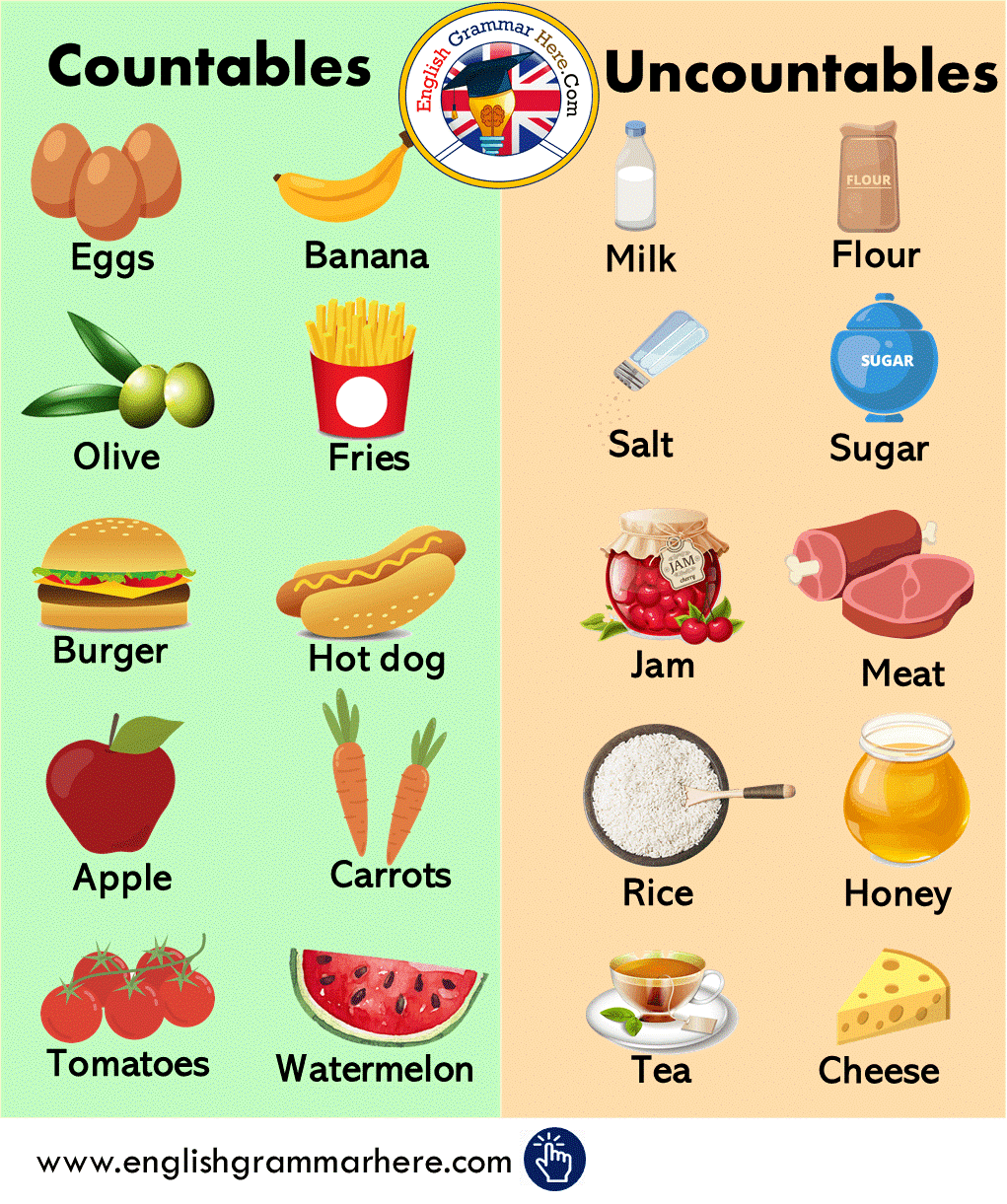 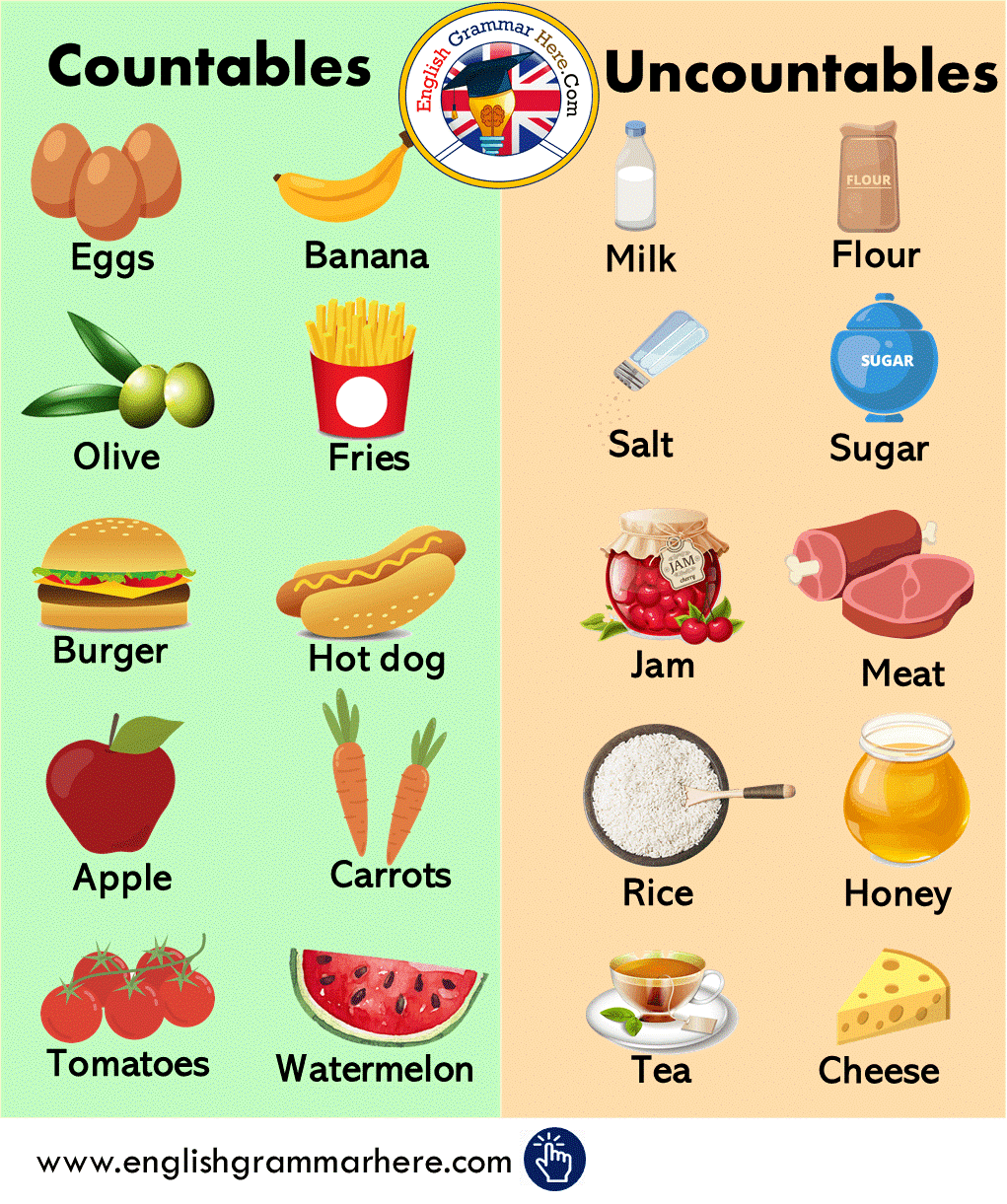 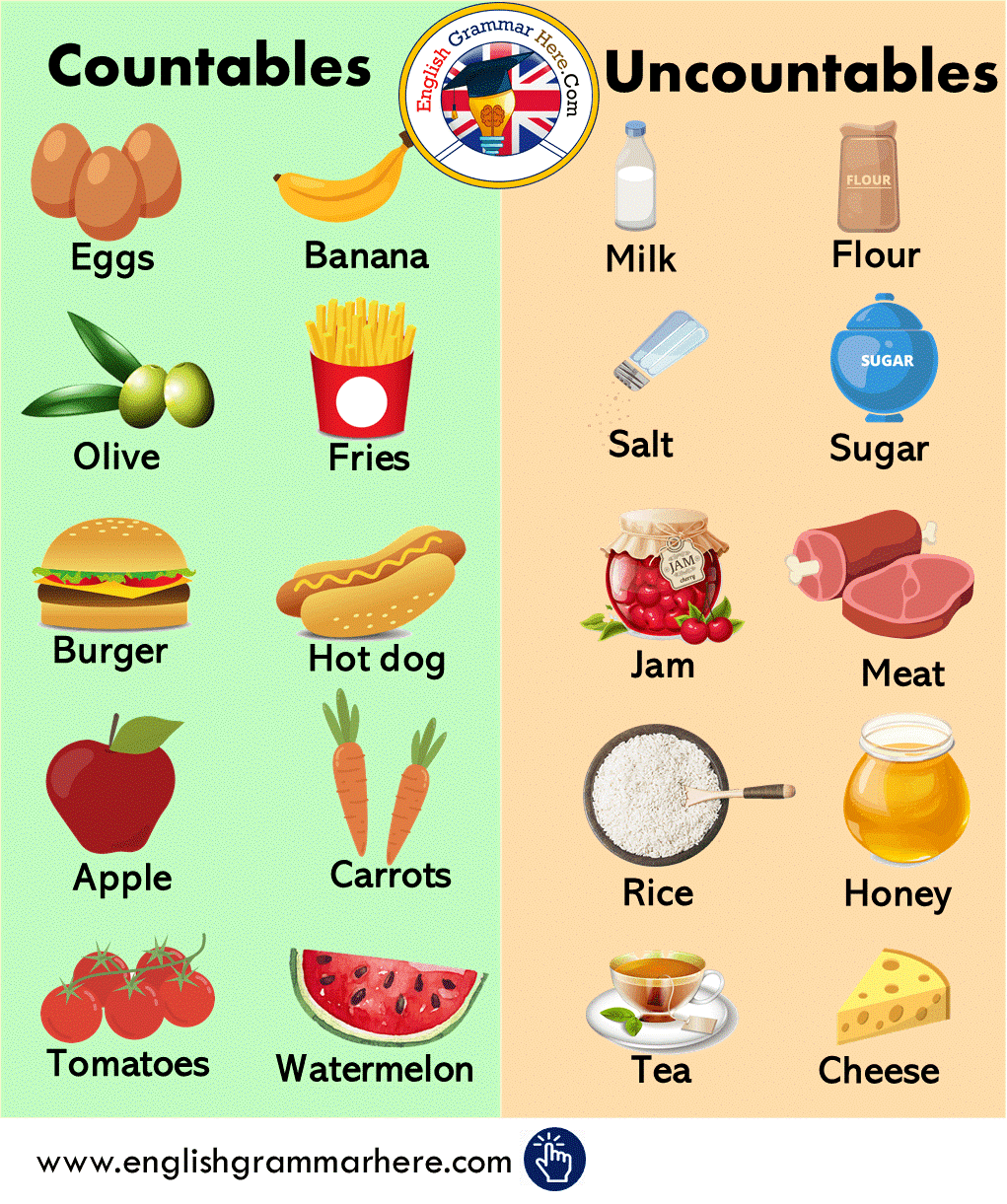 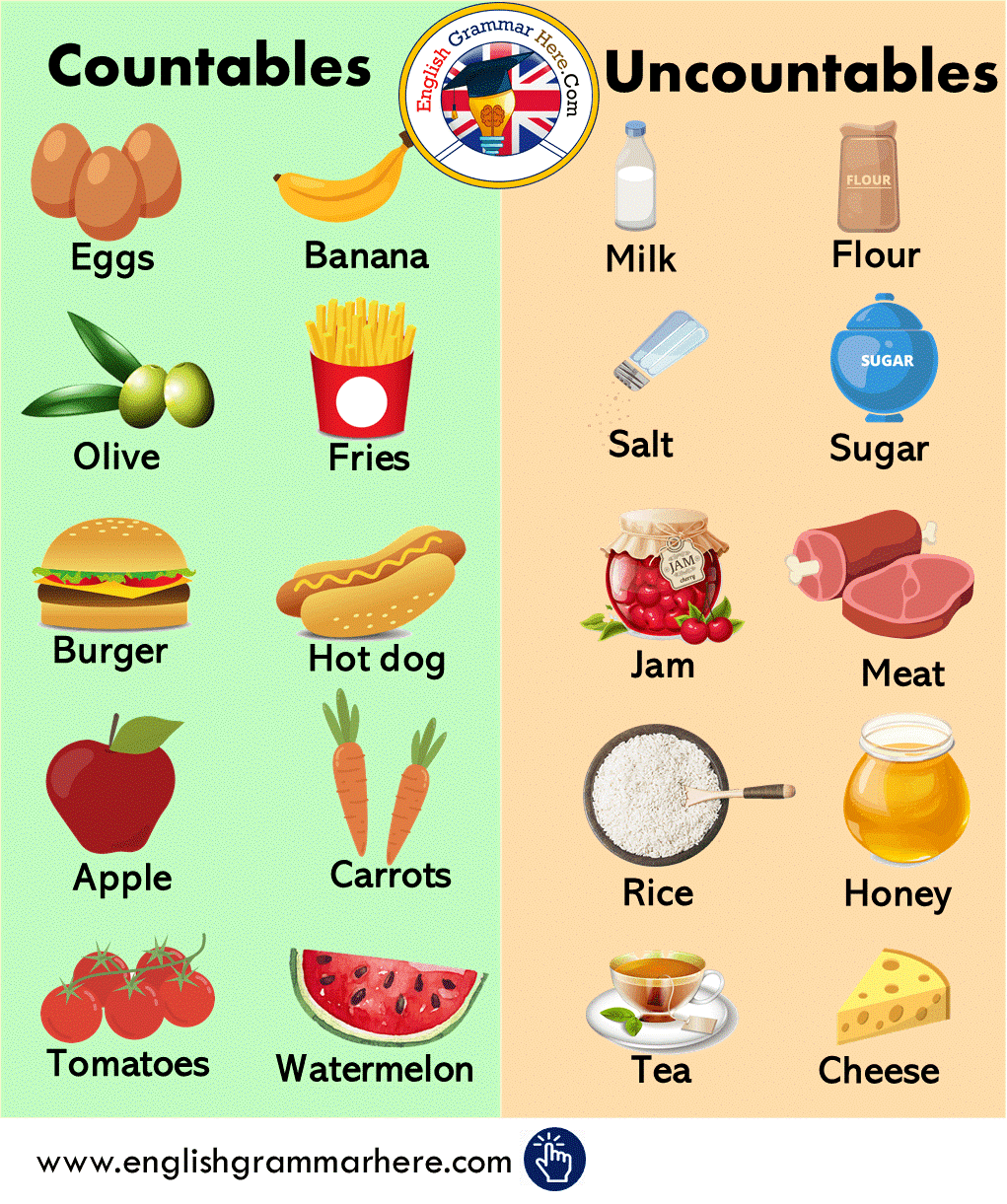 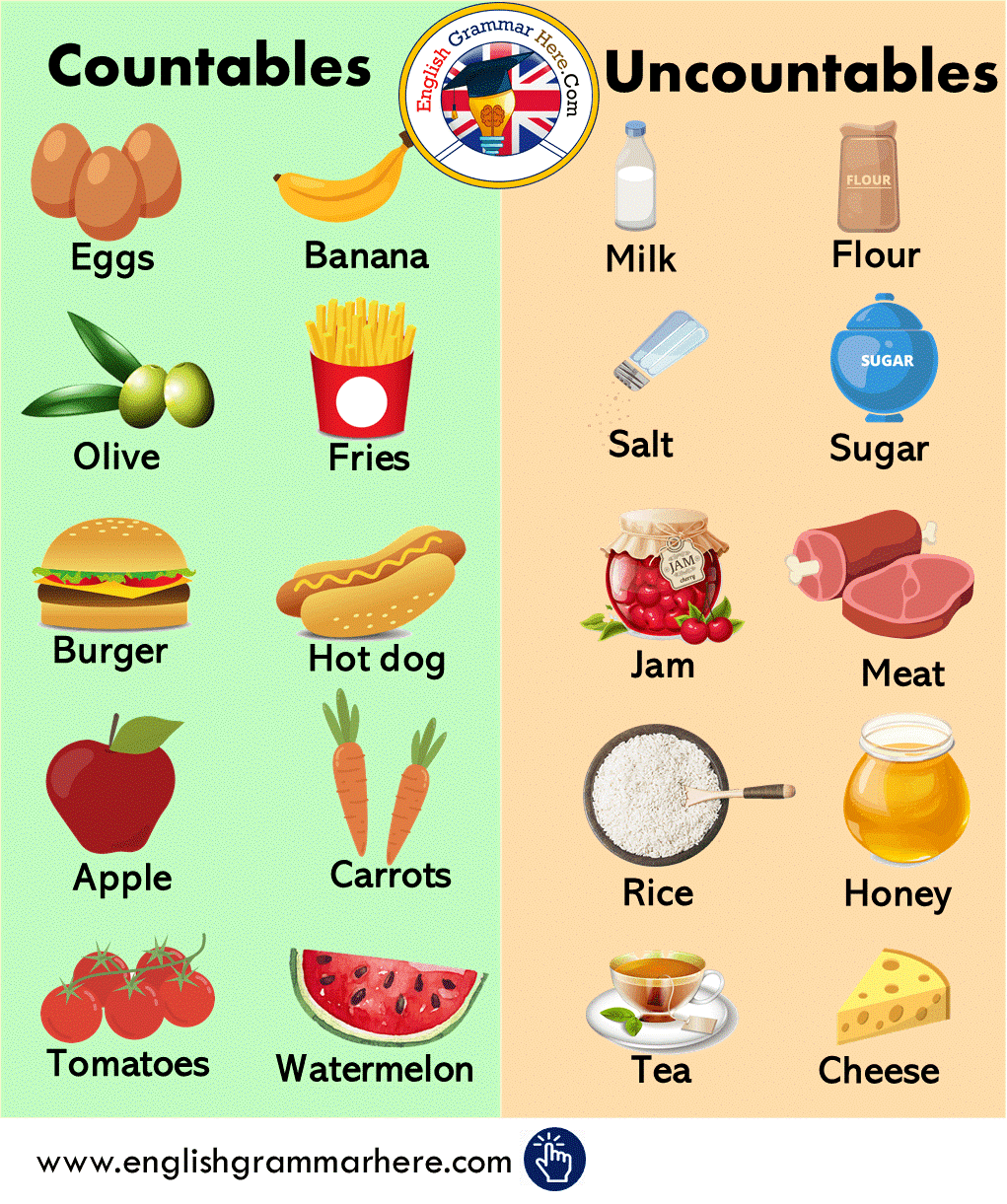 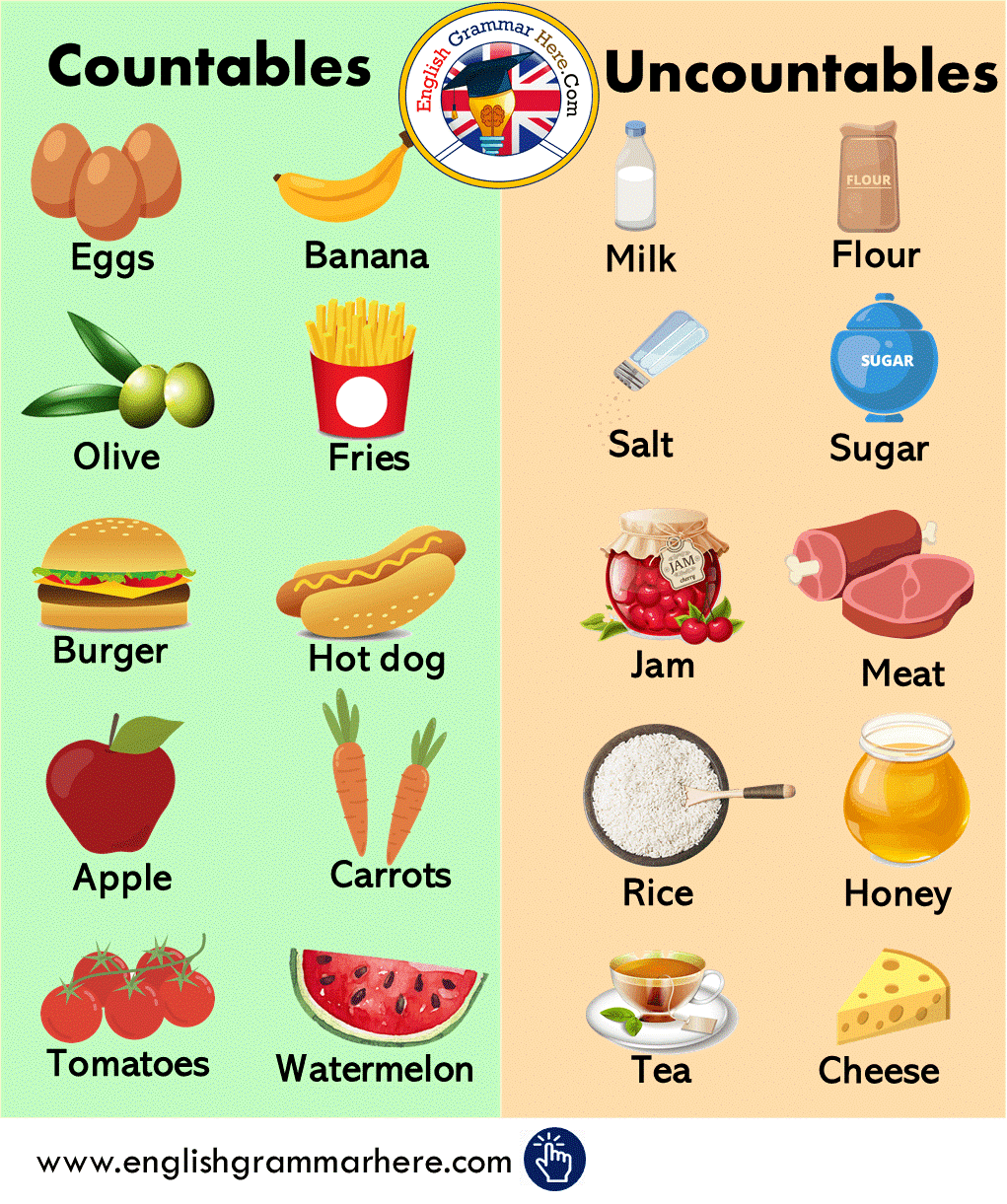 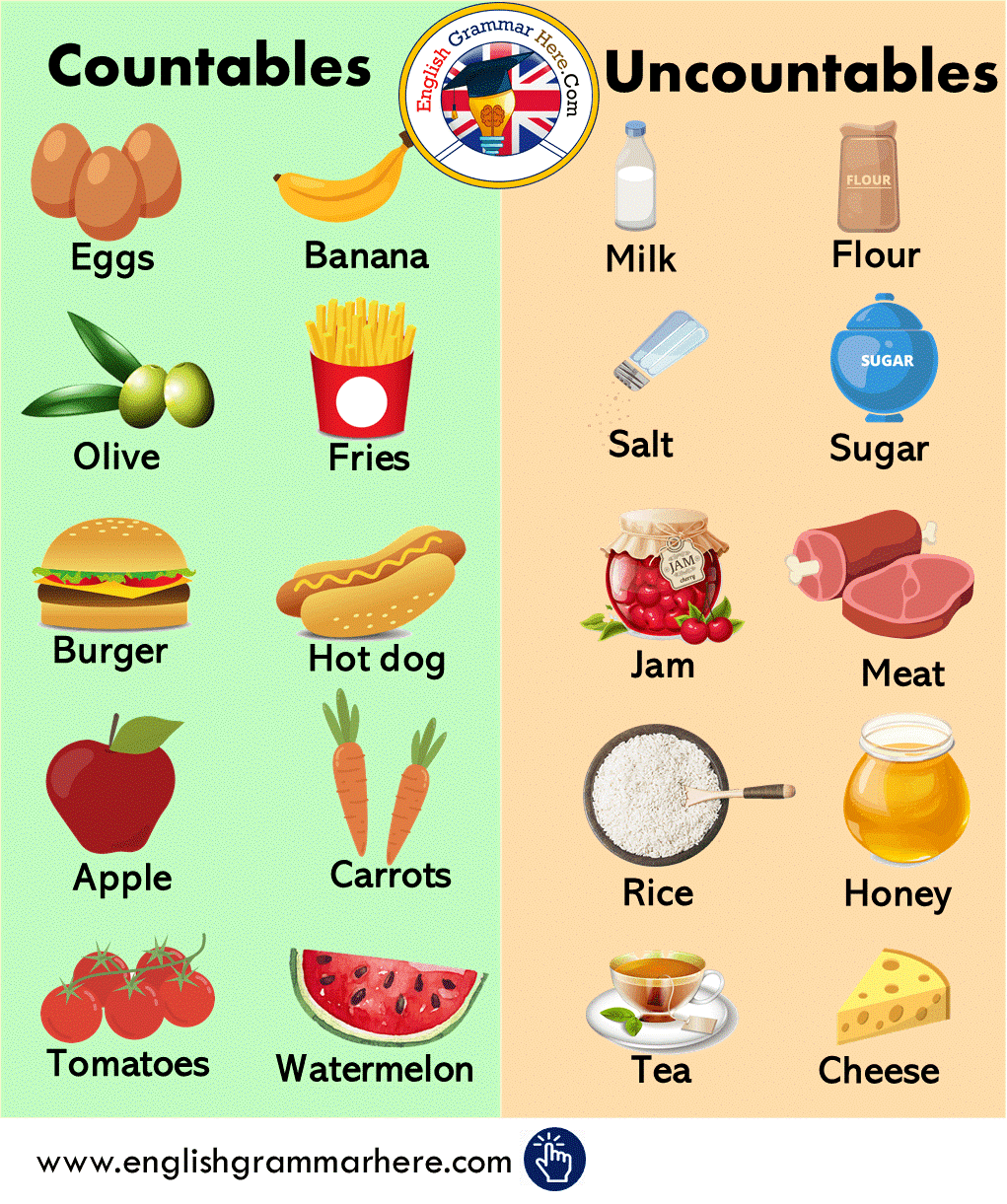 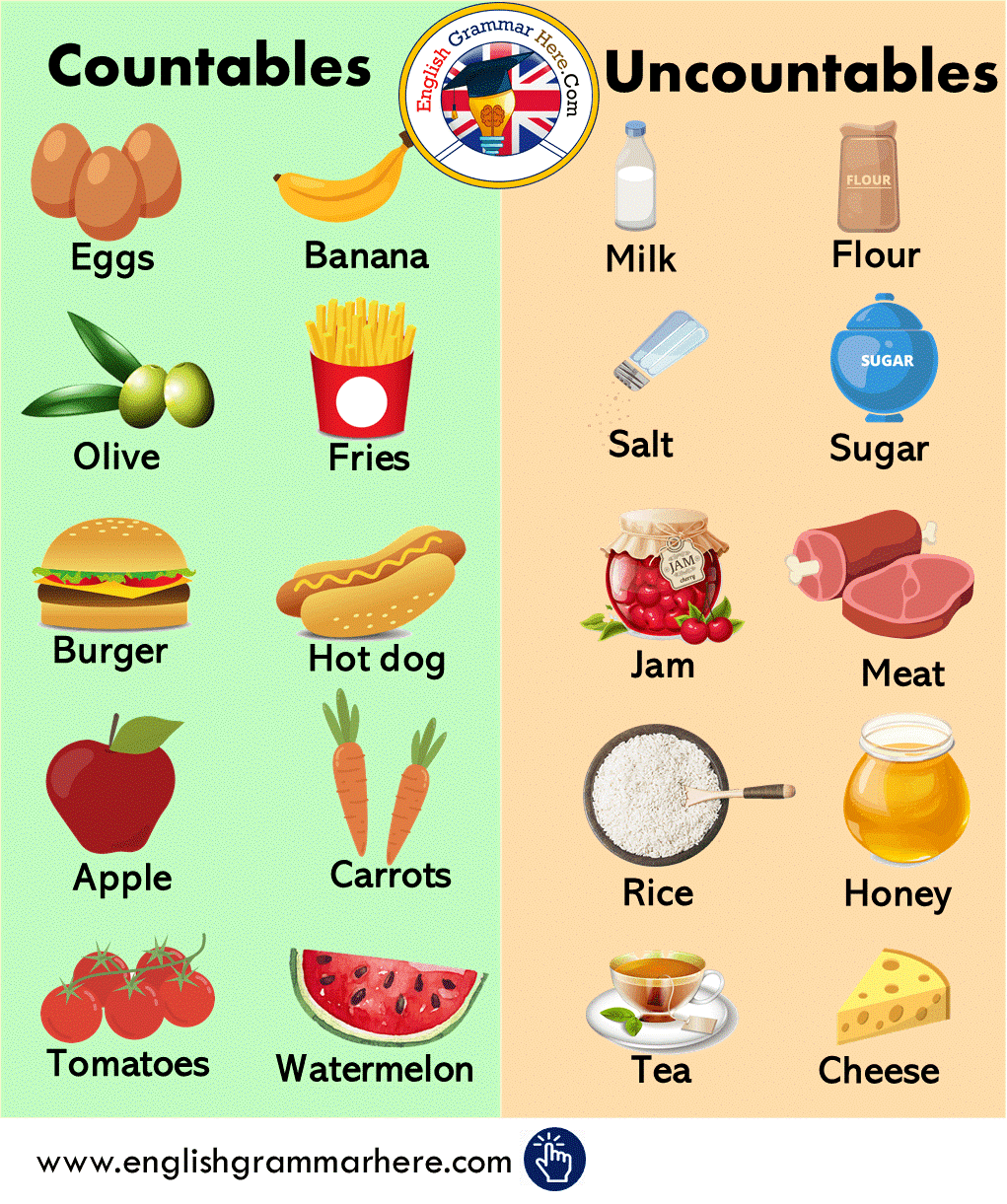 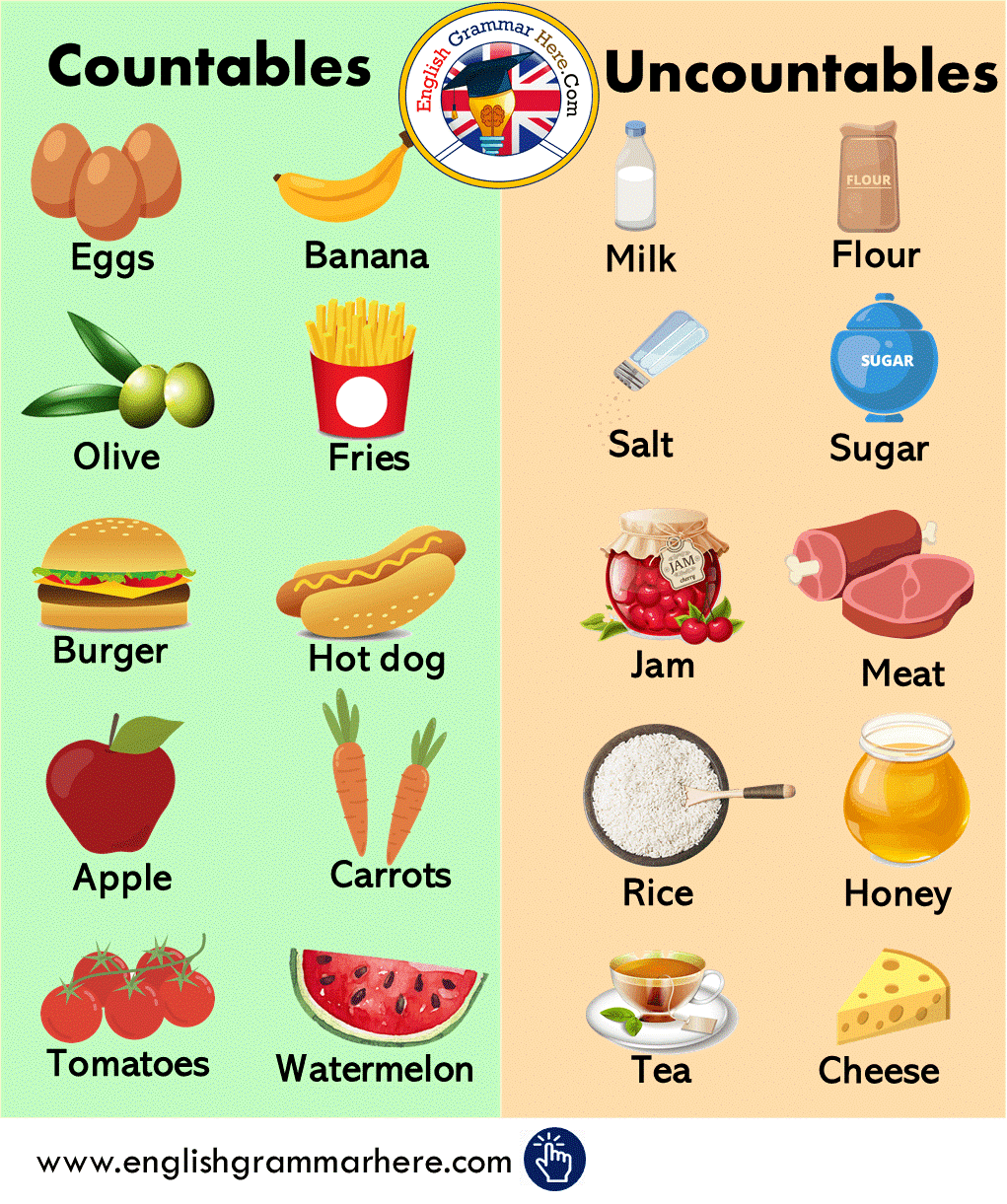 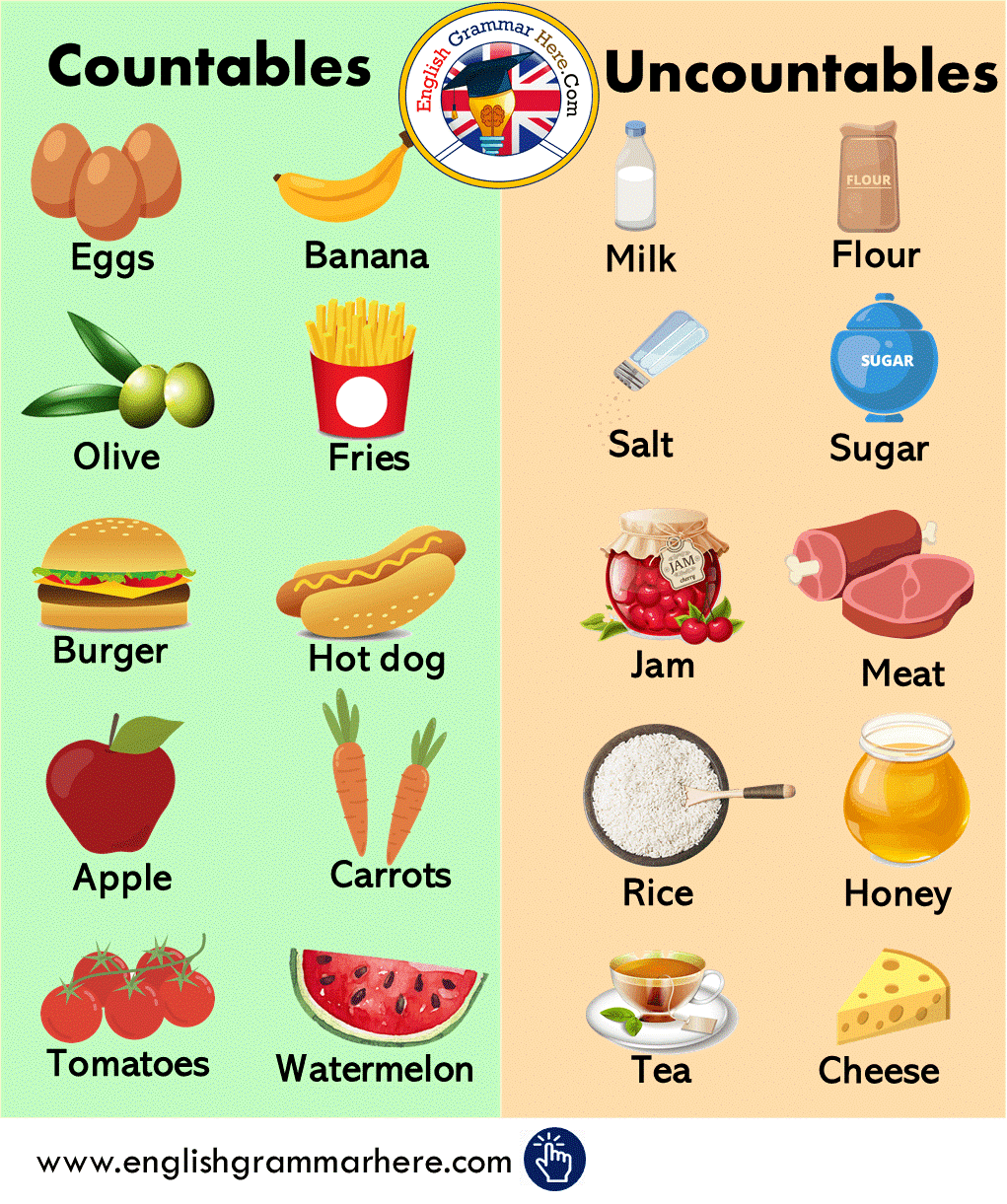 Use of A, An, some, Any gramar box
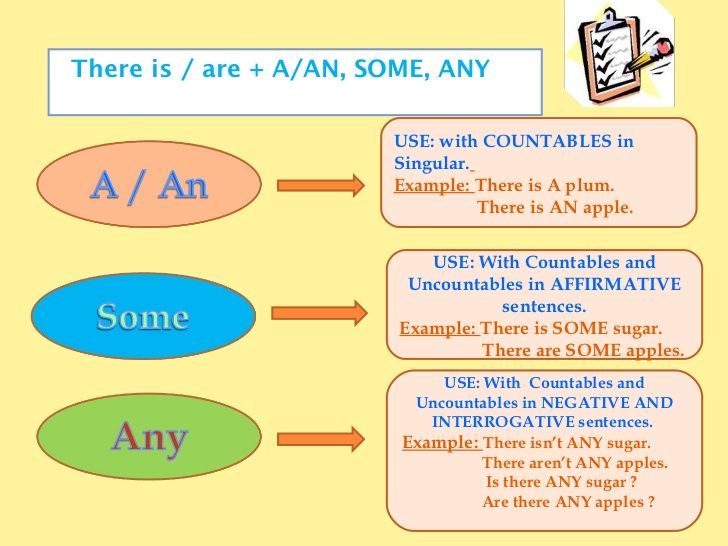 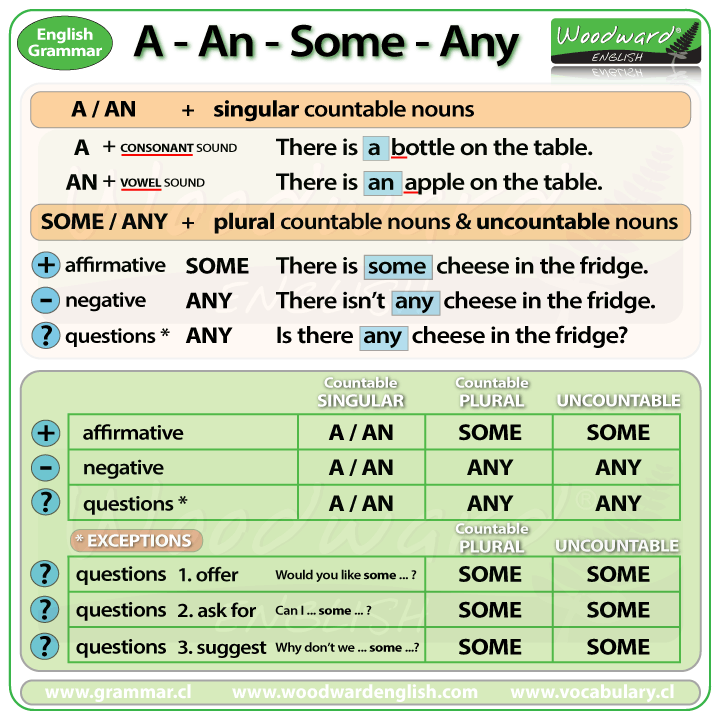 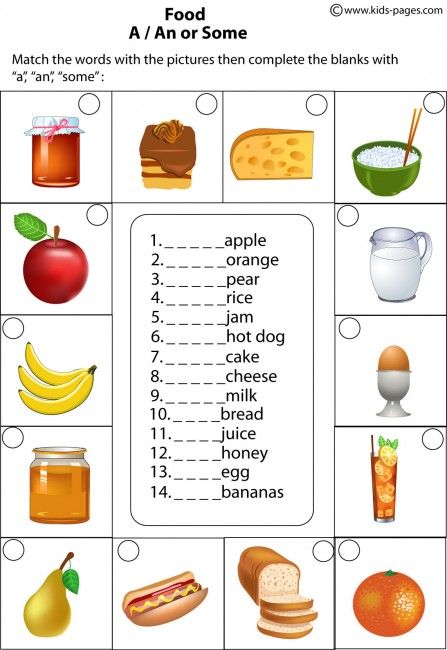 12
7
8
4
1
9
14
13
5
11
3
2
6
10
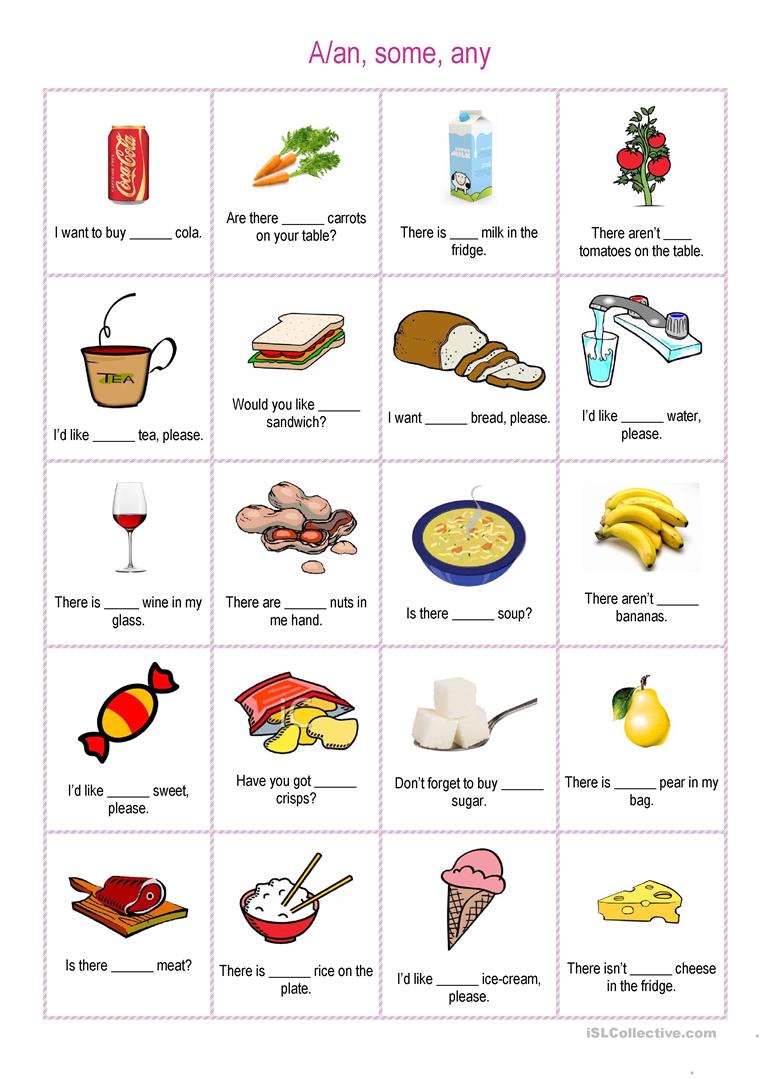 Any
A
a
Some
a
any
some
some
any
a
some
Some
any
a
any
a
a
a
a
an
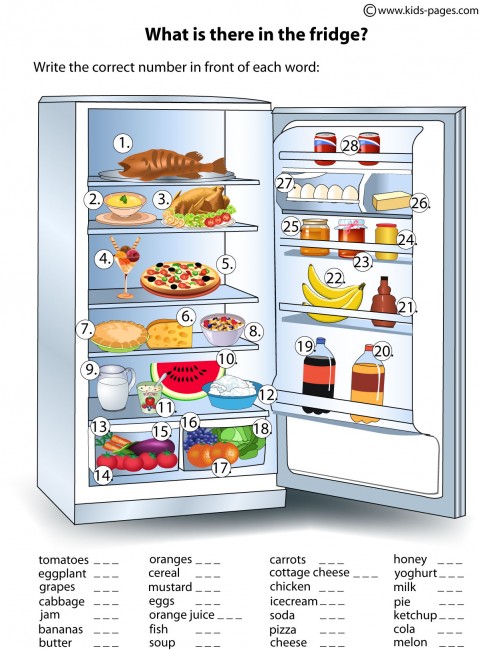 25
11
9
7
21
19
10
17

24
27
10
1
2
13
12
3
4
20
5
6
14     15
16
18
23
22
26
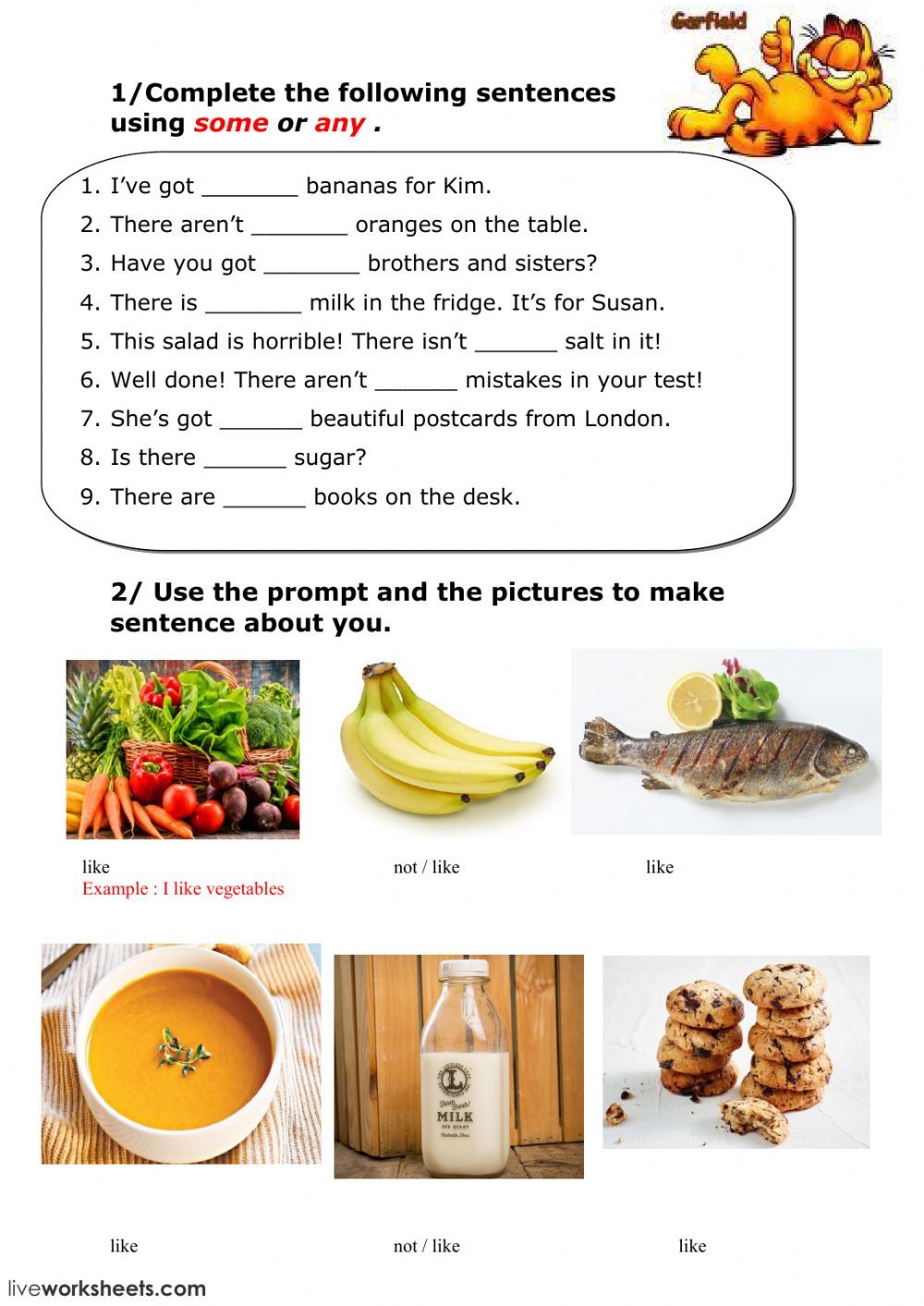 I don´t like bananas in the smoothie
I like fish in pork rinds
I really like alphabet soup
Me and my brothersdon´t like milk alone 
Me and my family like cookies